The European eInfrastructures ObservatoryΗμέρες Ευχρηστίας και Προσβασιμότητας 2012Δαΐς Πολιτιστικό & Αθλητικό κέντρο, 06.11.2012
Νεκταρία Μπερίκου
n.berikou@enventory.eu
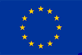 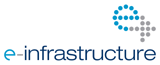 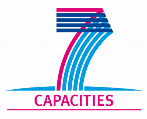 Need and Vision
eInfrastructure stakeholders and providers need a tool / service for 
prospective,  i.e. ex-ante evaluation/assessment and retrospective, i.e. interim or ex-post evaluation and monitoring of related eInfrastructure initiatives and programmes
reporting the diversity and scope of their resources and their usage to funders and decision makers at national and European levels

e.nventory ‘s vision was the formation of the European eInfrastructures Observatory:
an online, single-entry-point platform
offering interactive, user-driven visualisation tools, and 
an extensive set of benchmarking indicators  
geographically addressing Europe in order to:
facilitate multidimensional and polymorphic monitoring and analysis
support fact-based policy and learning, and 
disseminate achievements of eInfrastructures in Europe and beyond
Current status
Offers 7 intuitive, interactive and user-friendly visualisation tools based on best practices in visualisation and representation techniques
Features a core set of more than 45 benchmarking indicators that are the baseline for monitoring eInfrastructures development progress, usage, impact and investments
Provides access to more than 10.000 individual figures and other related data and benchmarks
Consolidates more than 18 months of  stakeholders’ feedback and consensus  on the structure and functionality of a world-class eInfrastructures Observatory
Steps
First Period 
In-depth survey of information visualisation (InfoViz) representation and interaction techniques for data indicators
Examination of reference/good examples implemented internationally on three axes: representation, interaction and usability issues
Second Period
Profiling of targeted users and description of related use cases 
Policymakers
European Policymakers
National Policymakers
Researchers
European eInfrastructures Observatory prototype web platform requirements and functional specs defined
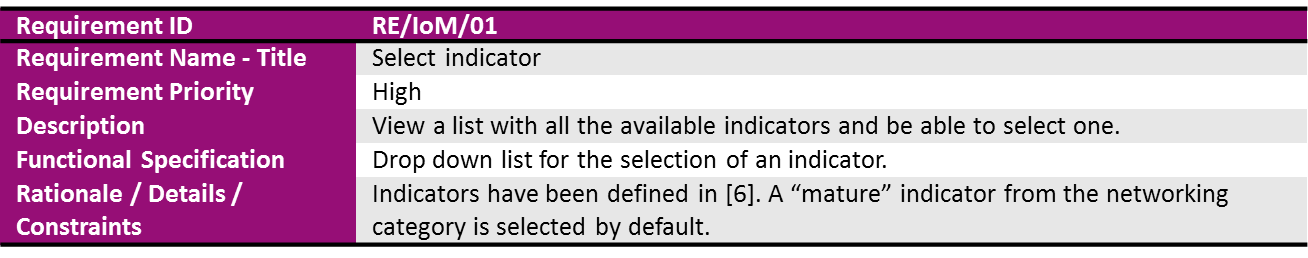 Steps
Third Period 
European eInfrastructures Observatory platform and services were designed 
Formative usability evaluation study was conducted                                 with one of the targeted use case groups (Researchers)            and analysed





Final set of requirements and functional specifications defined, as a direct result of the usability study’s findings
Step-by-step user’s guide developed and made available on-line
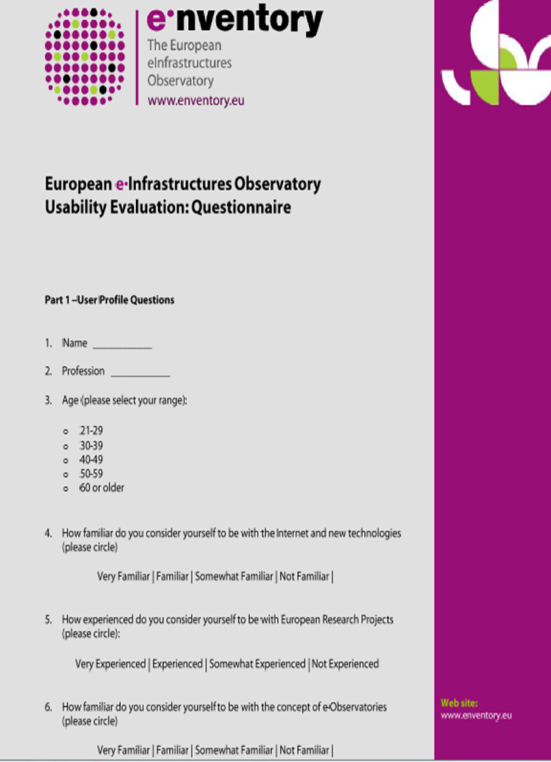 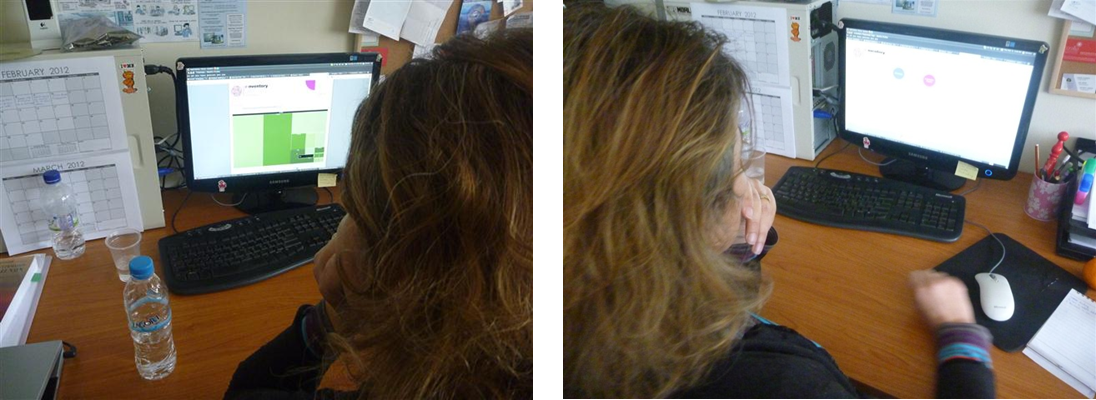 Steps
Fourth Period 
European eInfrastructures Observatory platform and services were modified and improved following the recommendations 
A follow-up in-depth usability evaluation was conducted confirming that the improvements to platform reflected the participants’ comments and needs
The European eInfrastructures Observatory platform was publicly released in June 2012
The observatory is public           www.e-observatory.eu
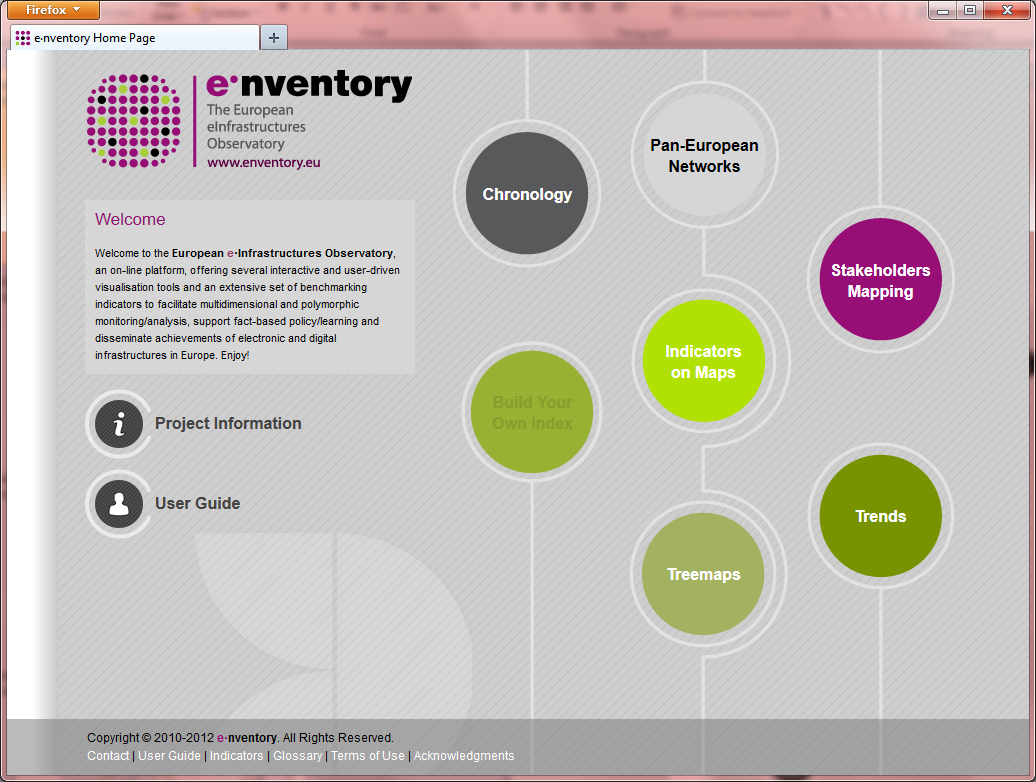 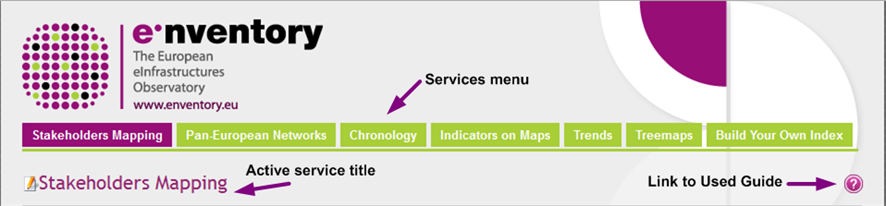 The Stakeholders Mapping service
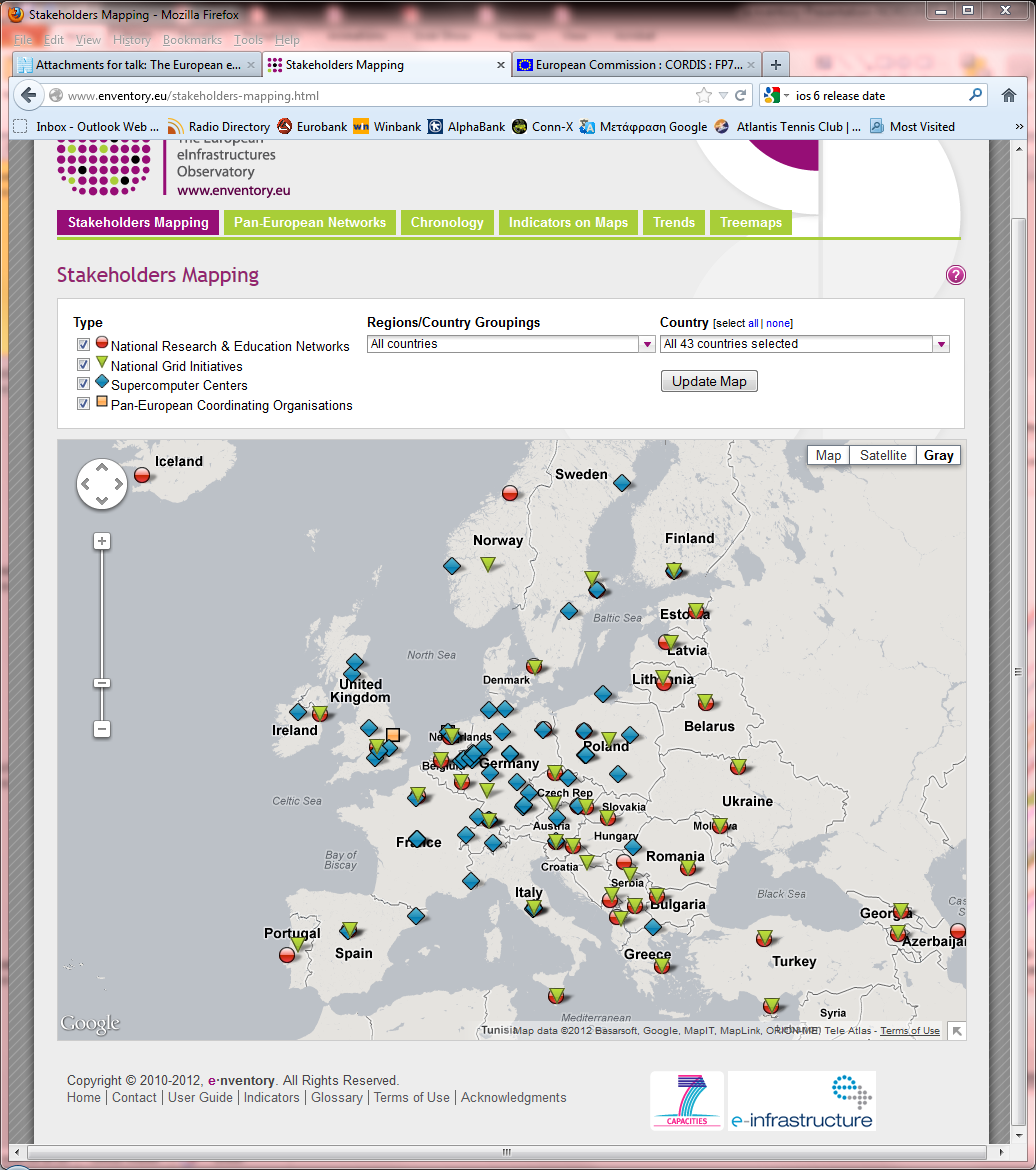 The Pan-European Networks Mapping service
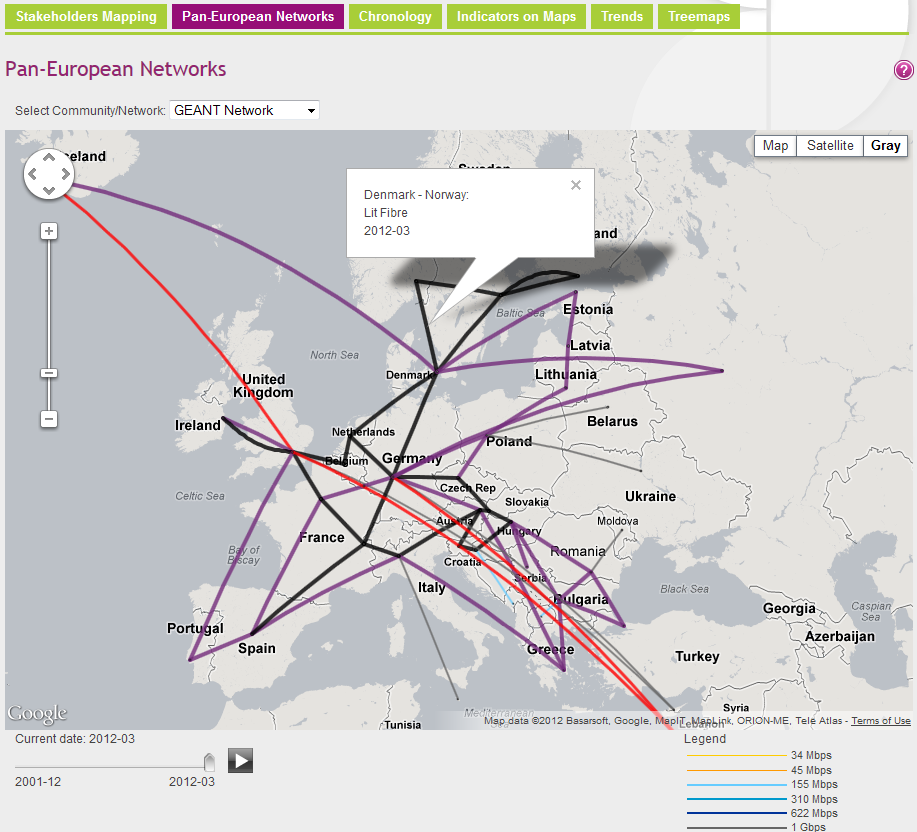 The Chronology service
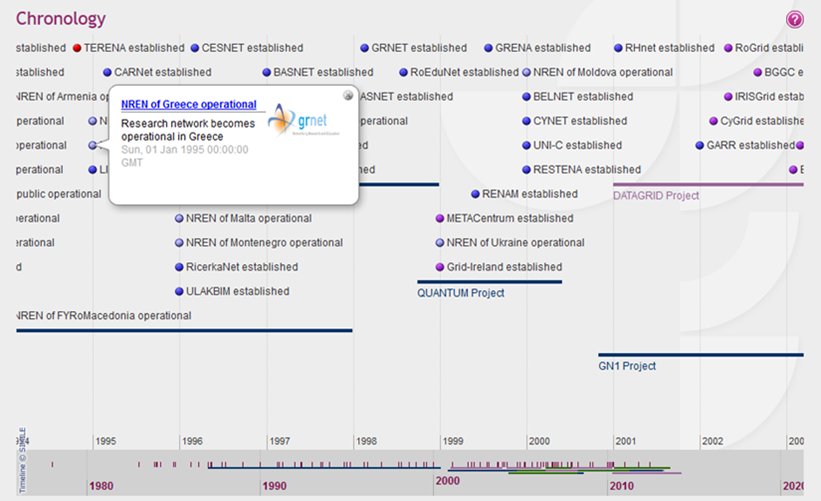 The Indicators on Maps service
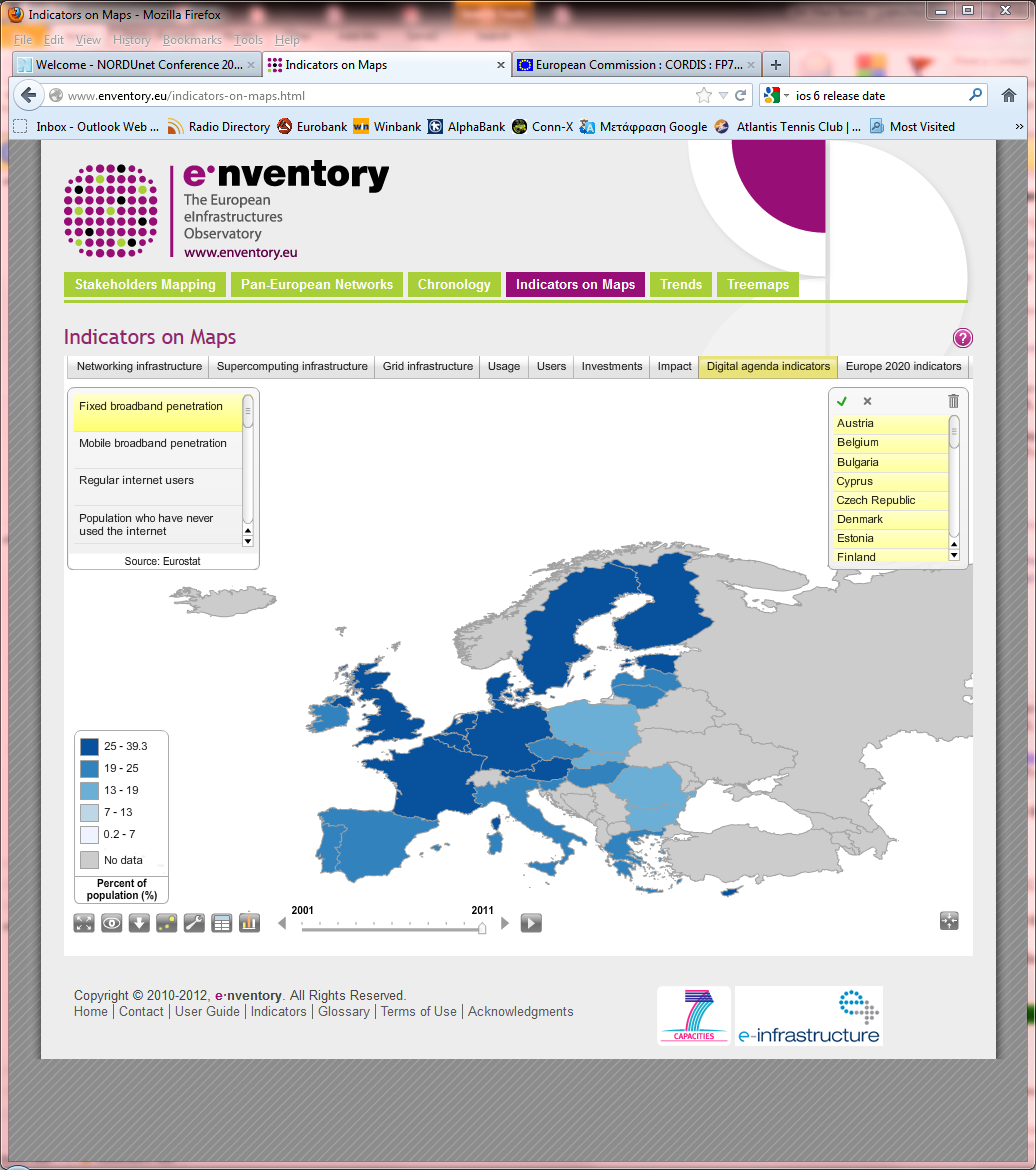 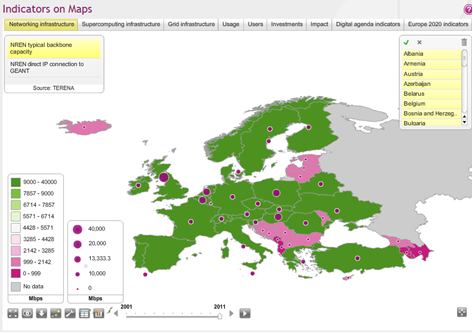 The Trends service
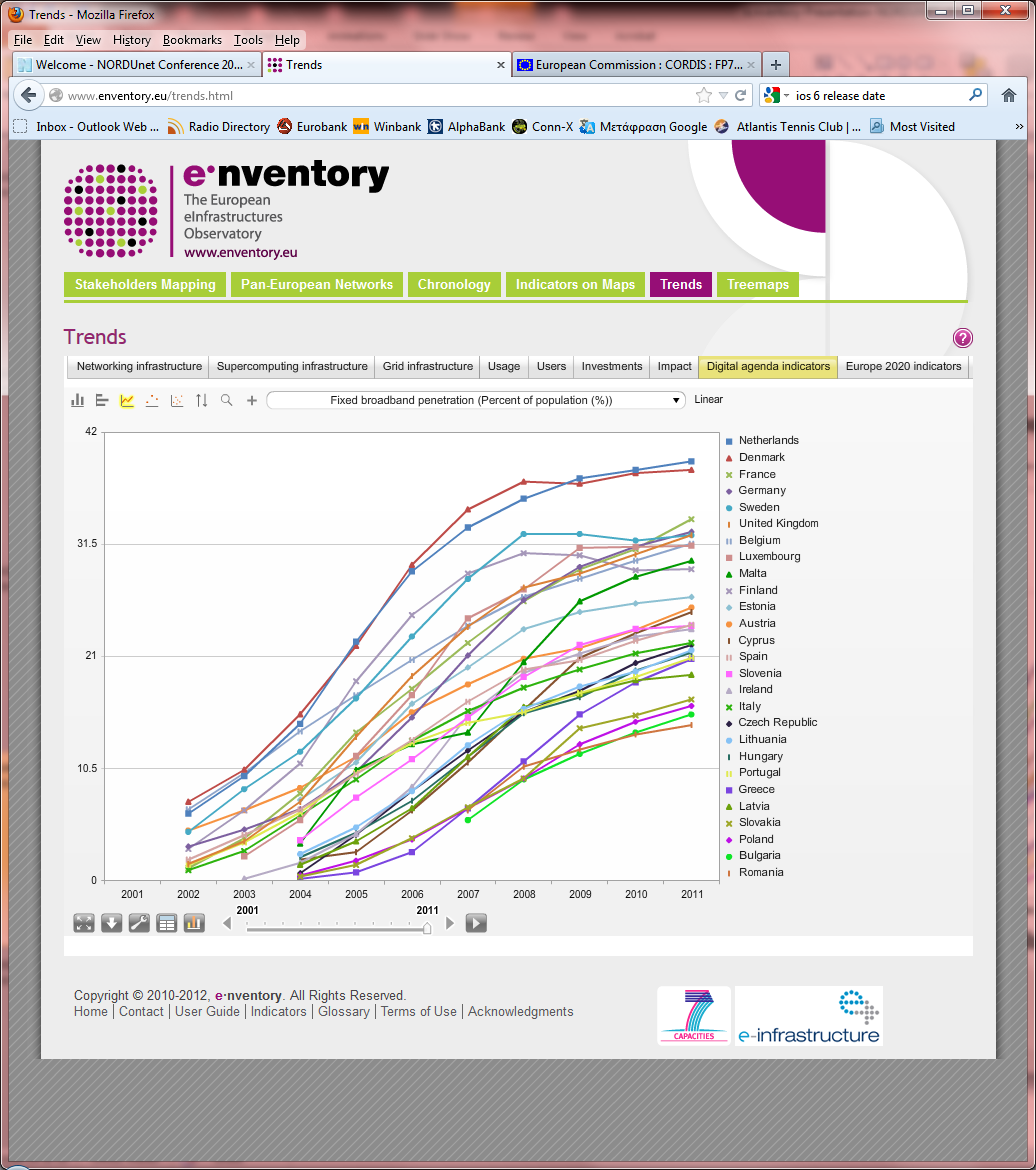 The Treemaps service
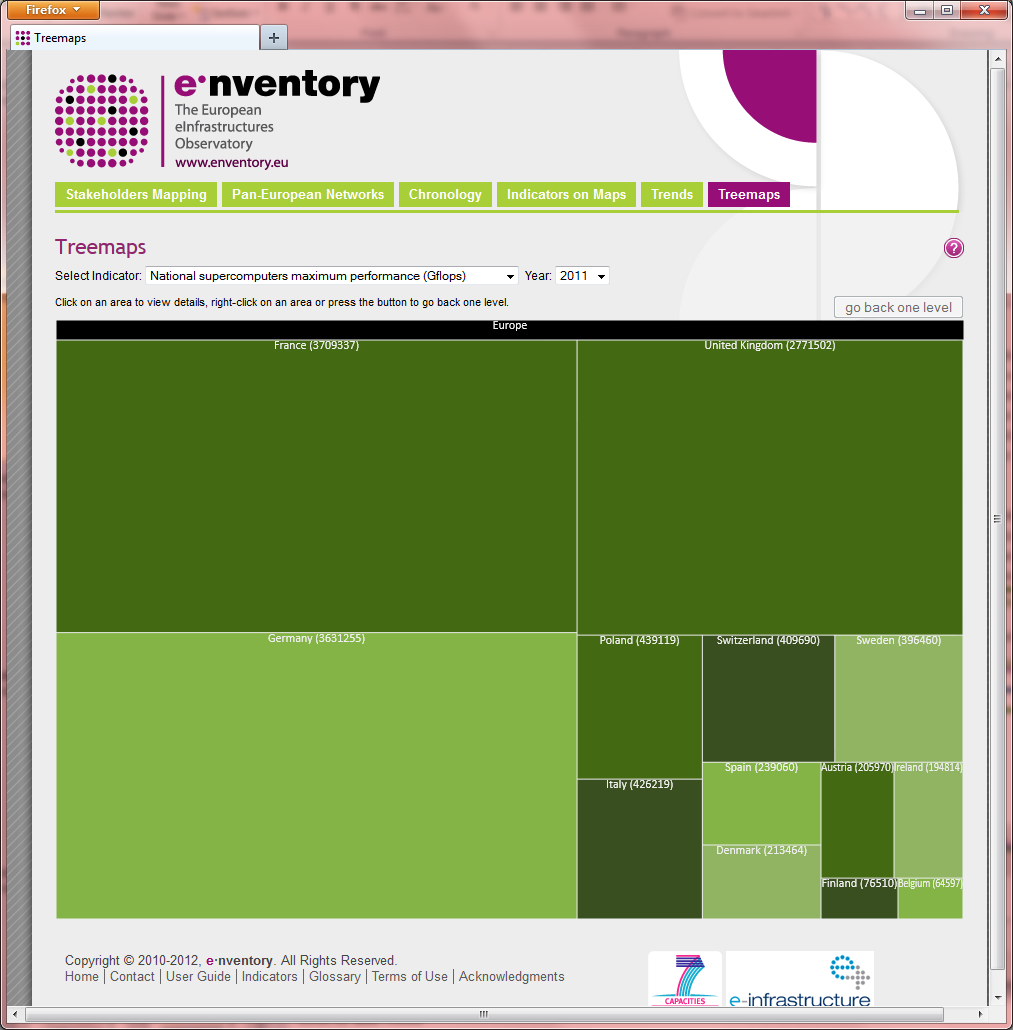 www.e-Observatory.eu
Thank you for your attention!
The European eInfrastructures Observatory has been developed by the e·nventory project, co-financed by EU's 7th Framework programme for R&D under Grant Agreement no RI-261554.
     
The e·nventory project acknowledges the invaluable support and contribution of its Advisory Board and the following European flagship eInfrastructures initiatives and coordinating organisations: GEANT, DANTE, TERENA, EGI.eu, PRACE
        
Dr.-Ing. Jorge-A. Sanchez-P.
E: info@enventory.eu, T: +30.211.850.1843, F: +30.211.800.1843
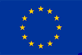 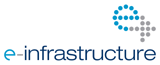 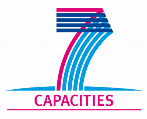